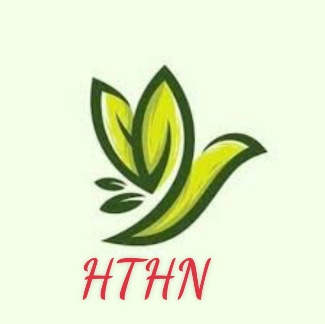 Chào mừng các em đến với tiết Toán
non
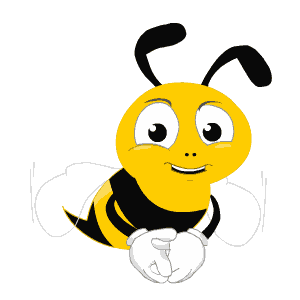 Ong
học
việc
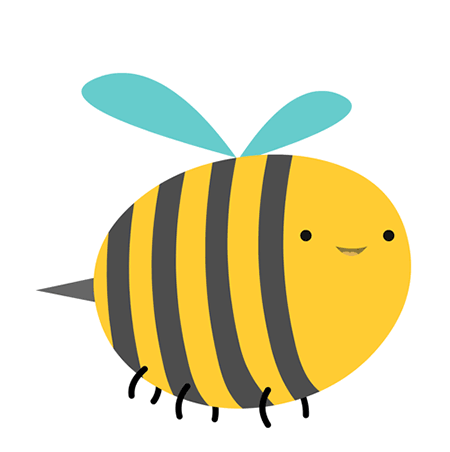 The little bee
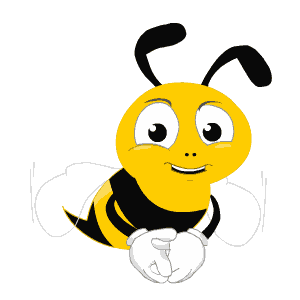 7 + 6 = ?
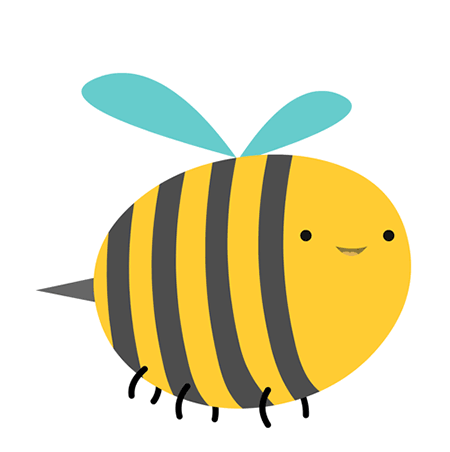 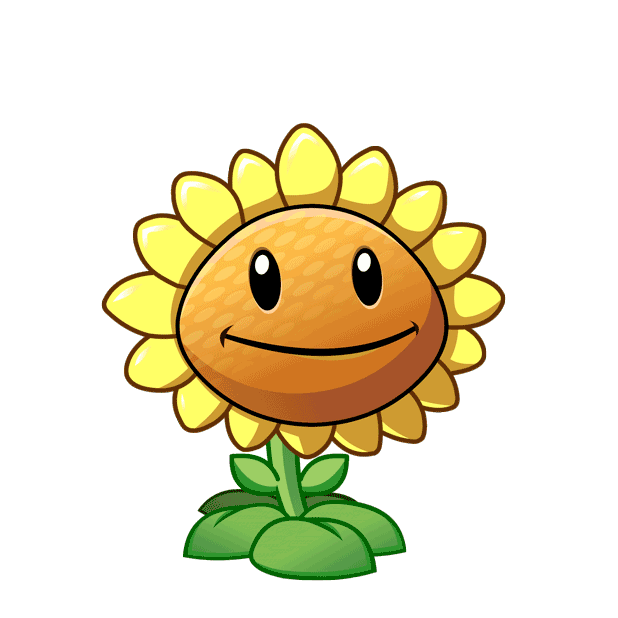 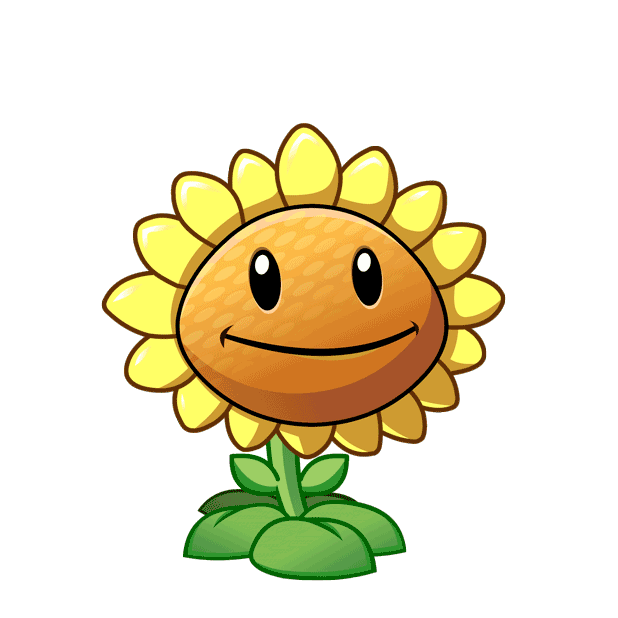 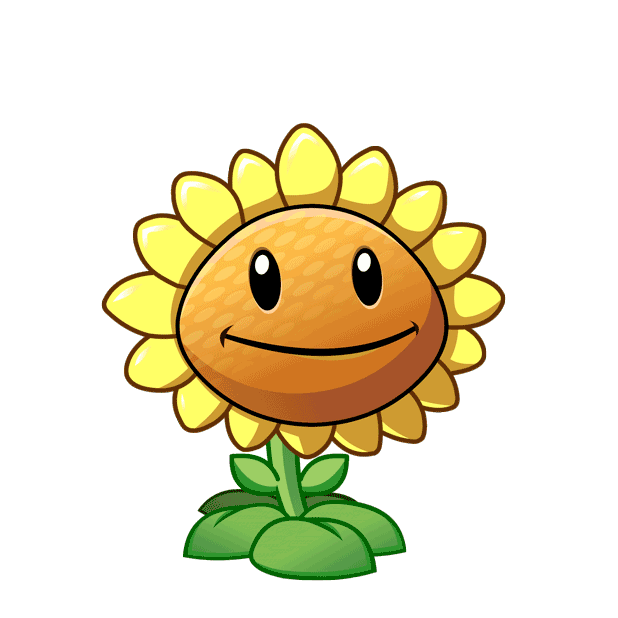 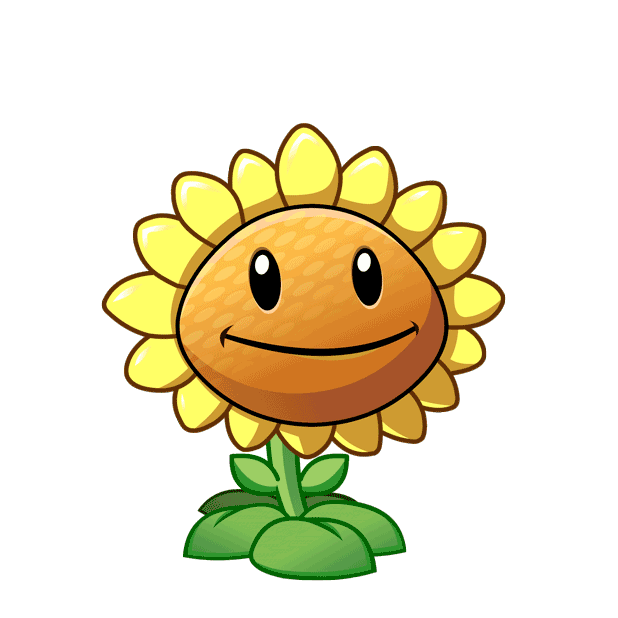 A. 13
B. 16
C. 14
D. 15
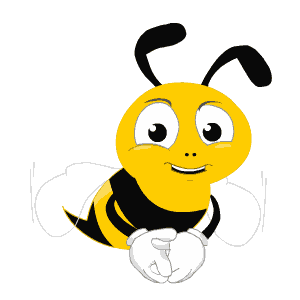 8 + 7 = ?
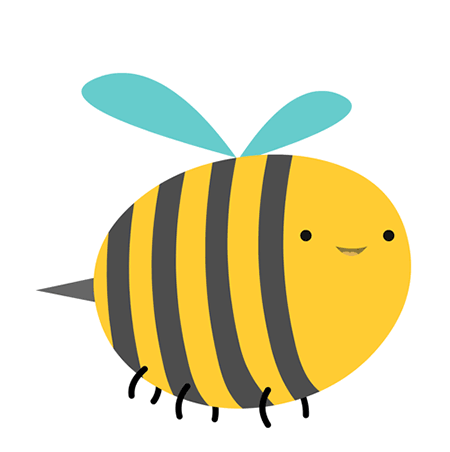 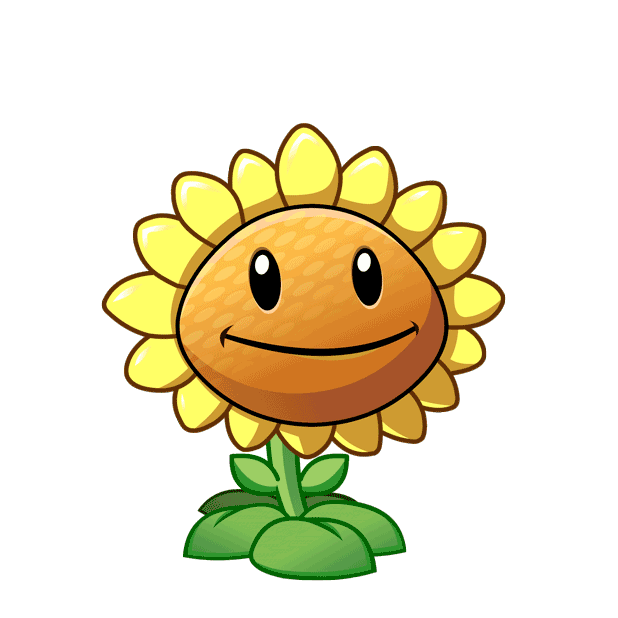 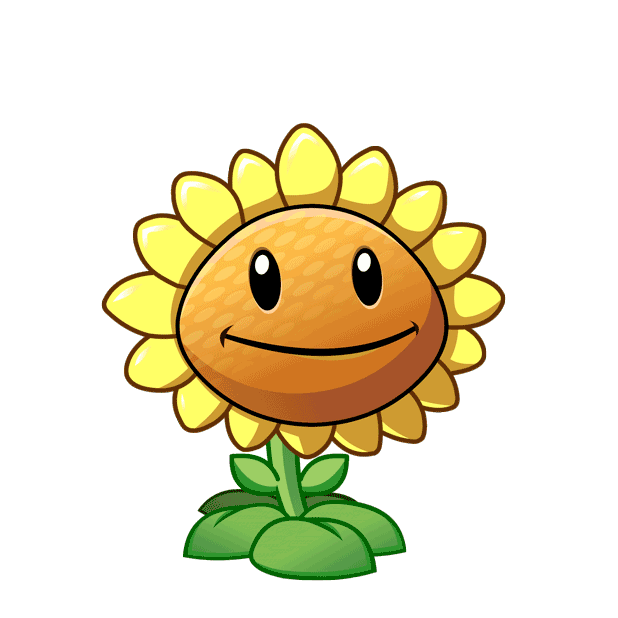 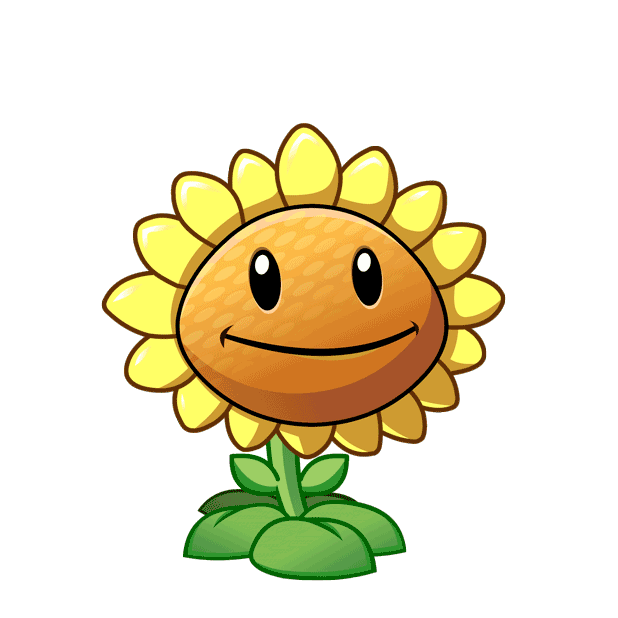 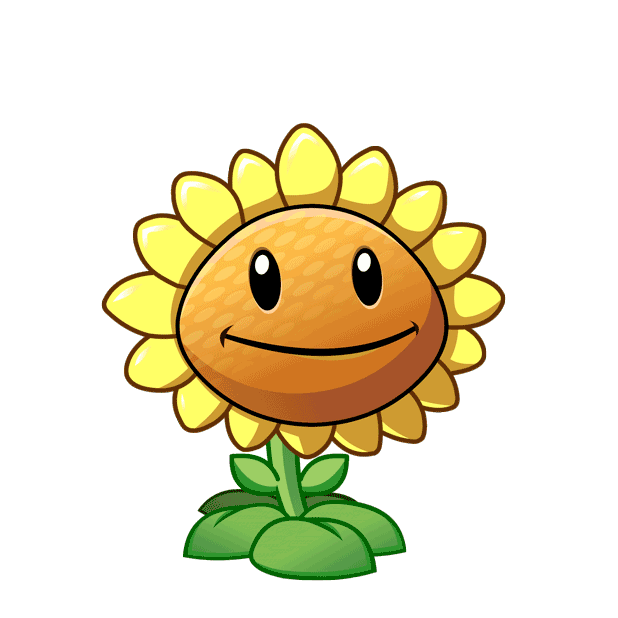 A. 16
B. 15
C. 14
D. 3
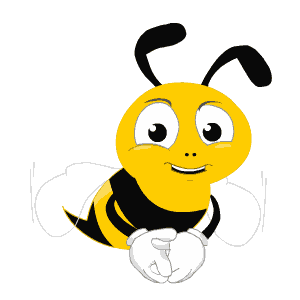 6 + 6 ? 11
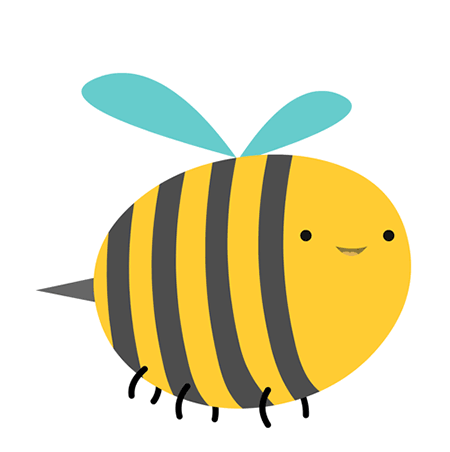 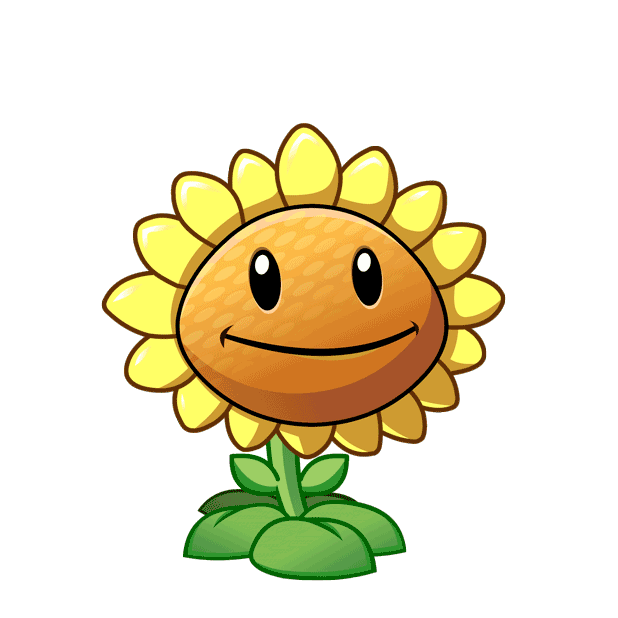 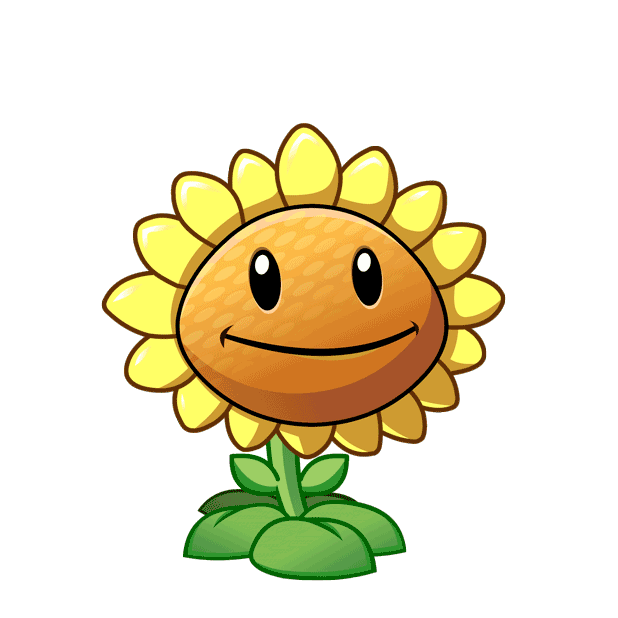 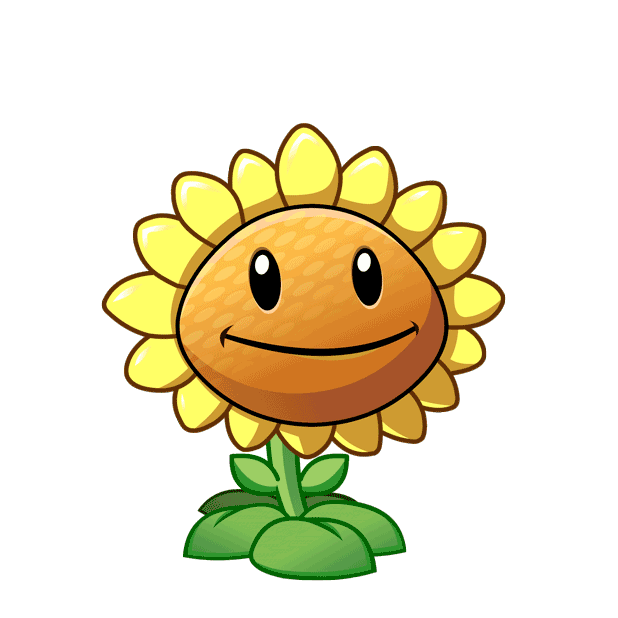 A. <
B. >
C. =
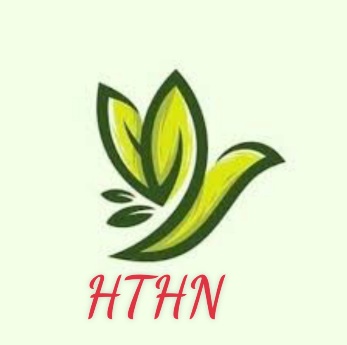 Bài 9: 
Bài toán về thêm bớt một số đơn vị
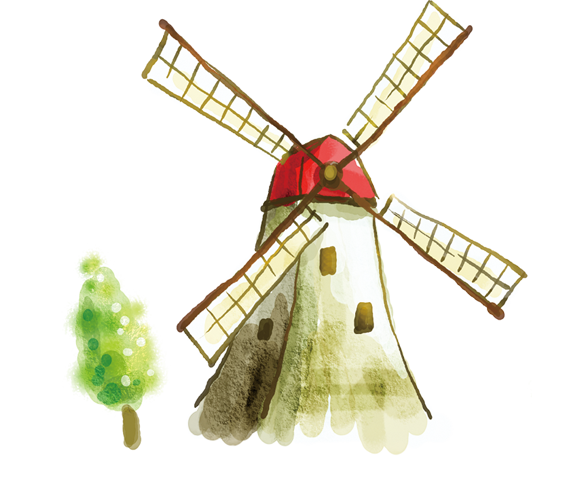 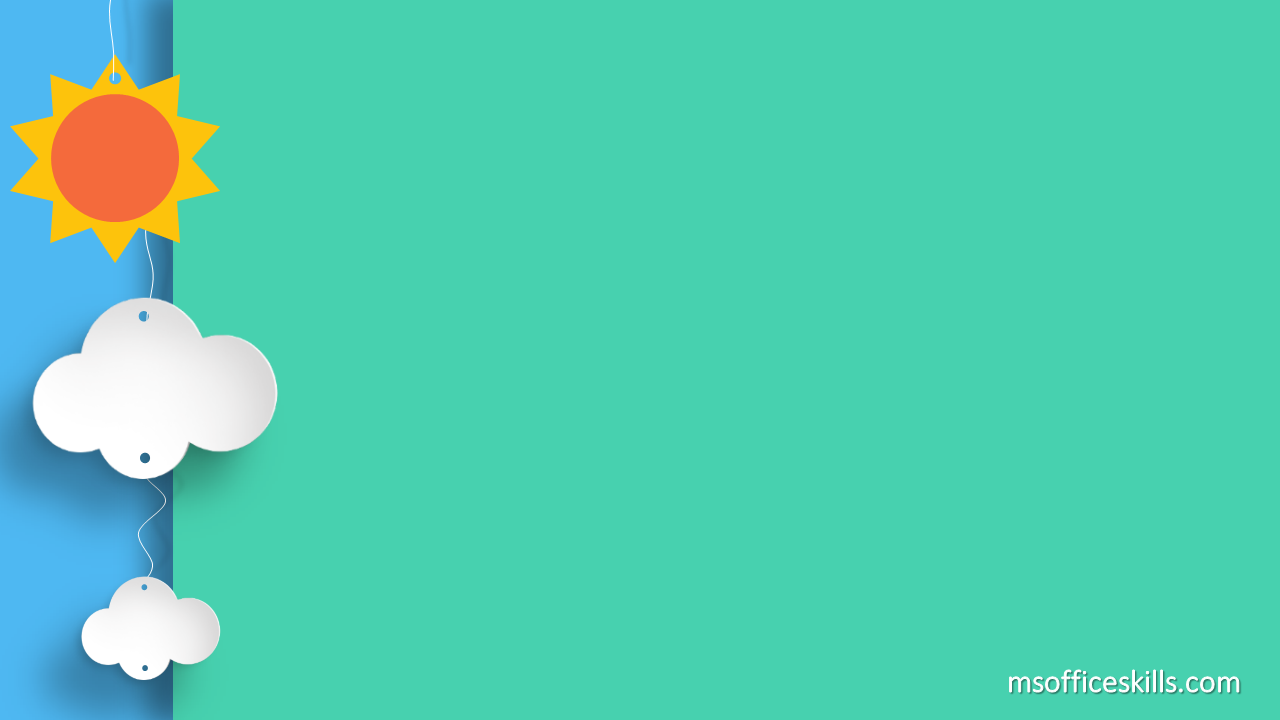 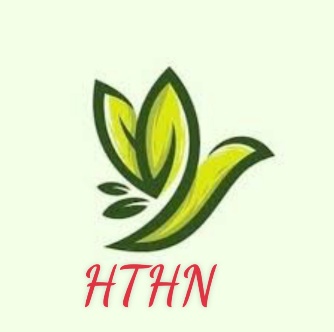 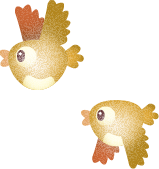 Tiết 1
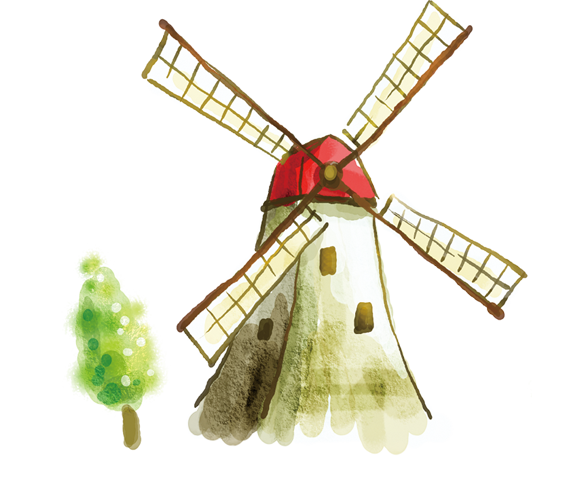 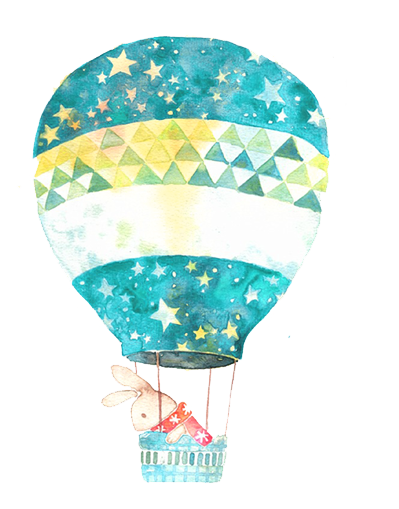 Bài toán: Trên khay có 8 quả trứng, Mai cho thêm 2 quả trứng. Hỏi có tất cả bao nhiêu quả trứng?
8
9
Bài 1: Lọ hoa có 9 bông hoa, Việt cắm thêm 6 bông hoa. Hỏi lọ hoa có tất cả bao nhiêu bông hoa?
10
Bài giải
                  Tất cả có số bông hoa là:
                          9+6=15( bông )
                                 Đáp số : 15 bông hoa
11
12
Bài 2:
Có 8 bạn đang chơi kéo co, có thêm 4 bạn chạy đến cùng chơi. HỏI lúc đó có tất cả bao nhiêu bạn chơi kéo co?
13
Bài giải
Có tất cả số bạn chơi kéo co là:
8+4=12( bạn)
               Đáp số: 12 bạn
14
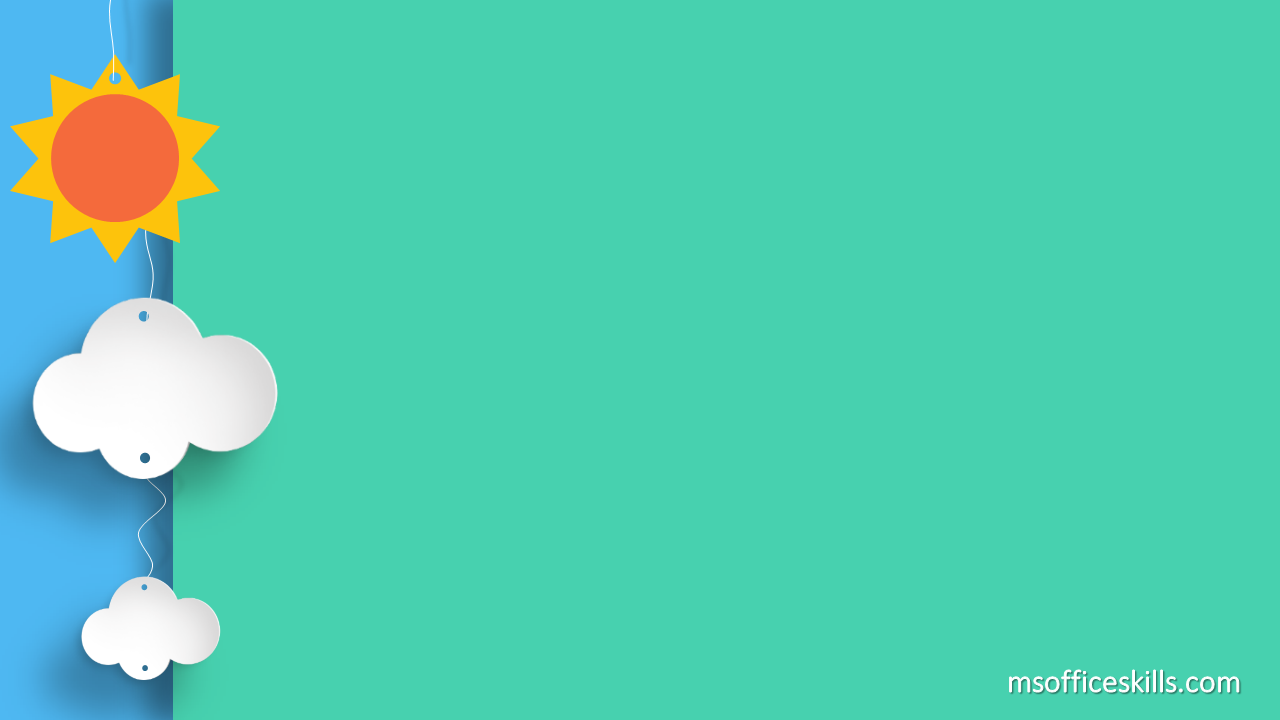 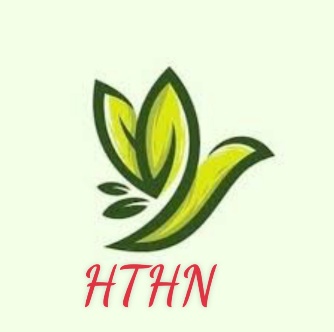 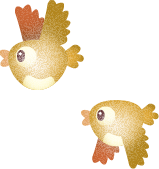 Tiết 2
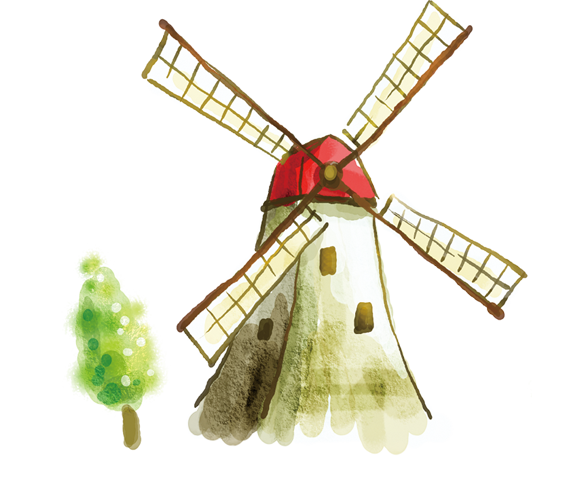 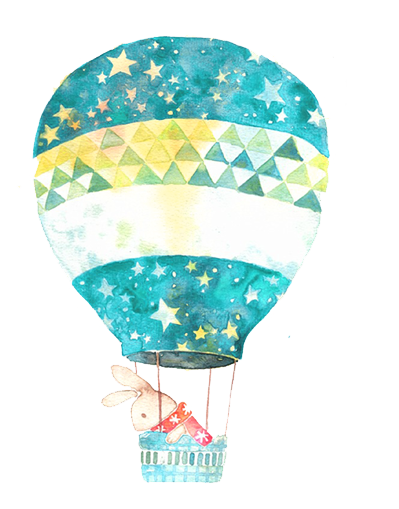 16
Bài toán: Có 10 con chim đậu trên cành , sau đó có 3 con bay đi. Hỏi trên cành còn lại bao nhiêu con chim?
17
18
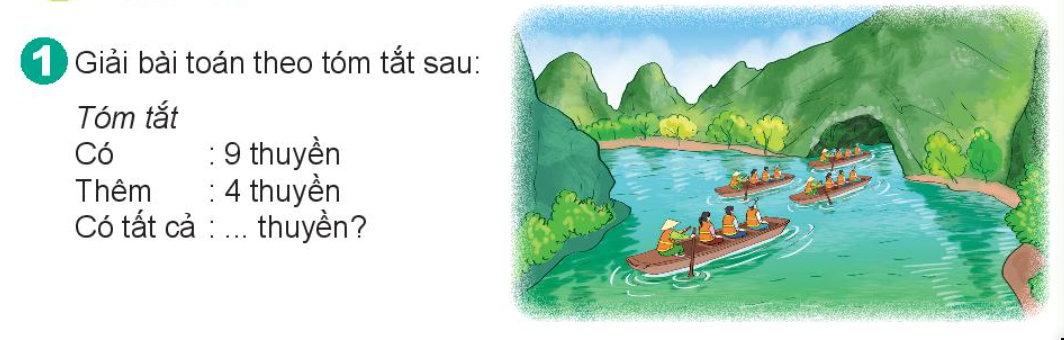 Bài giải
Có tất cả số thuyền là:
9 + 4 = 13( thuyền)
                   Đáp số : 13 thuyền
20
Lúc đó trên xe còn lại số bạn là:
14 - 3 = 11 (bạn)
                     Đáp số: 11 bạn
CHÀO TẠM BIỆT